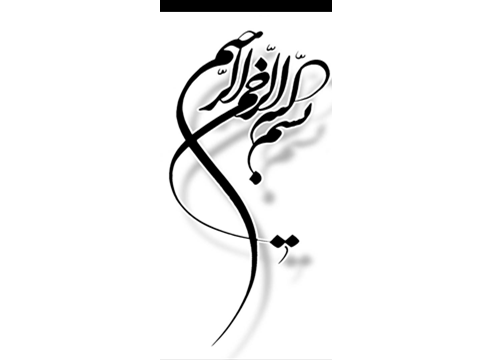 1
1394
نگرش و چگونگی تغییر آن
1394
تعریف نگرش
3
تمایلی کم و بیش ثابت است نسبت به واکنش مثبت یا منفی در برابر افراد یا اشیاء، از جمله عوامل مربوط به شیوه زندگی (تغذیه و ورزش)
1394
تعریف نگرش(ادامه)
4
نگرش، برخاسته از فرهنگ مادی و معنوی جامعه، خانواده، ارزشها و آرمانهاست.
نگرش ها از محرك هایی كه در پیرامون ما قرار دارند، شكل   می گیرند و پس از تشكیل بر عواطف و احساسات و شناخت ما اثر می گذارند.
از آنجا كه نگرش منشا كلیه رفتارهای فردی و اجتماعی است ناچار هستیم برای دگرگون كردن نگرش ها آنها را بشناسیم.
1394
تعریف نگرش(ادامه)
5
نگرش ها از سه مولفه عمده تشکیل می شوند :
مولفه شناختی: باورها، دانش، و دیدگاه های فرد در مورد اشیاء
مولفه عاطفی: احساس و هیجان فرد درباره شخص یا شی ء
مولفه رفتاری: مقاصد یا گرایش های رفتاری خاص در قبال اشیاء
1394
شکل گیری نگرش ها
6
کودکان بدون گرایش به یک دیدگاه خاص سیاسی، فرهنگی و بهداشتی به دنیا می آیند، آنها دیدگاه های خود را با گذشت زمان فرا می گیرند. ماهیت این فراگیری را می توان با شرطی سازی ابزاری، سرمشق گیری و تجربه مستقیم تبیین کرد.
1394
شکل گیری نگرش ها(ادامه)
7
شرطی سازی ابزاری:
واژه کلیدی برای توصیف این فرایند «تقویت» یا «پاداش» است. در طی یک دوره چند ساله کودکان به تدریج بسیاری از نگرش های والدین، کودکان بزرگتر و دیگر افراد مهم را از طریق مواجهه مستمر با برنامه های تقویت و تنبیه فرا می گیرند.
1394
شکل گیری نگرش ها(ادامه)
8
سرمشق گیری:
واژه کلیدی این فرایند«الگو برداری» است، کودکان برای بدست آوردن اطلاعات، پیوسته به رفتار بزرگسالان نگاه می کنند . 
تجربه مستقیم: 
بسیاری از افراد نظر دیگران درباره یک موضوع یا شخص را به آسانی نمی پذیرند و به تجربه مستقیم نیازمندند.
1394
شکل گیری نگرش ها(ادامه)
9
خلاصه آن که شکل گیری نگرش، نخست به صورت فرایند یادگیری آغاز می شود. اما وقتی نگرشی شکل گرفت، اصل همسانی شناختی اهمیت فزاینده ای می یابد، یعنی فرد اطلاعات تازه رسیده را بر حسب آنچه قبلا آموخته است تفسیر می کند. اطلاعات ناهمسان را انکار و اطلاعات همسان را به آسانی می پذیرد. 
« این فرایند مداوم و دائمی است»
1394
10
نظریه سه مرحله ای لوین
 در دگرگون كردن نگرش ها
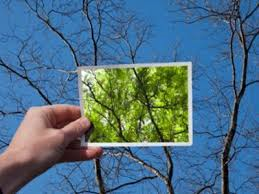 1394
1- انجمادزایی:
11
كورت لوین معتقد است وقتی كه نگرشی در جامعه شكل گرفت قاعدتا تحت تاثیر چند فشار است:
 یك دسته فشارهایی هستند كه قصد دارند نگرش را تغییر دهند. 
دسته دیگر قصد دارند آن را محكم تر جلوه دهند. 
هر نگرش حالتی  شبیه یك باسیل دارد كه گاه به دور خود پوسته محكمی می بندد و با آن پوسته محكم می خواهد از خود محافظت كند. كورت لوین معتقد است در این مرحله ما باید انجمادزایی كنیم ؛ یعنی درواقع اول «چفت و بستها را بگشاییم» و برای گشودن بستها باید دو كار انجام دهیم: اطلاع رسانی و  شیوه های اغنایی كه هر دو از رسالت های ارتباطات هستند.
1394
2- جایگزینی:
12
یكی از دشواری هایی كه در عمل برنامه ریزی كشورهای جهان سوم به ویژه در ابعاد تغییرات فرهنگی با آن مواجه می شویم، وجود شكافی بین این دو مرحله است؛ یعنی ممكن است ضربه اول را خیلی خوب وارد كنیم و تغییر نگرش جدید به درستی جایگزین نشود دوباره احتمال برگشت به نگرش قبلی بسیار خواهد بود.
1394
3- انجماد مجدد:
13
نگرش ها همیشه حالت ارتجاعی و بازگشت پذیر دارند پس برای اینكه حالت برگشت پذیری را كم كنیم باید به نگرش به وجود آمده چفت و بست بزنیم تا مجددا به نگرش اول برنگردد. در اینجا نقش رسانه اهمیت پیدا می كند.
1394
عوامل ناکامی در تغییر نگرشها کدامند؟
14
واکنش مخالف: (reactance) دفاع از آزادی شخصی خود. 
عکس العملی منفی به تلاش کسانی که می خواهند آزادی ما را محدود کنند تا به گونه ای رفتار کنیم که آنها می خواهند. 
پیش آگاهی: (forewarning) مثلا بدانیم که یک سخنران سیاسی می خواهد رای ما را به دست آورد.
اجتناب گزینشی: (selective avoidance) از هر گونه اطلاعاتی که با نگرشهای ما در تضاد باشد، اجتناب می کنیم.
1394
15
1394
پیامد تغییر نگرش:
16
تغییر در نگرش، از راه انتقال پیام های متقاعدکننده امکانپذیر است و به منظور برقراری یک ارتباط های متقاعد کننده موثر، باید 4عوامل در نظر گرفته شود:
برقرار کننده ارتباط                
ارتباط       
گیرندگان ارتباط(مخاطبان)   
رسانه یا وسیله ارتباط
1394
ویژگی های برقرار کننده ارتباط:
17
قابلیت قبول – که به «تخصص»او بستگی دارد.مخاطبان احتمالا از فردی که او را متخصص می دانند بیشتر تاثیر می پذیرند. وقتی یک فیزیولوژیست برنده جایزه نوبل پیامی را عرضه می کند که ساعات خواب معینی برای سلامتی لازم است، اثر آن خیلی بیشتر از وقتی است که این پیام را یک مدیر هتل عرضه کند.
قابلیت اعتماد – که به «نیت» او بستگی دارد.
1394
ویژگی های برقرار کننده ارتباط(ادامه):
18
دوست داشتنی بودن - جذابیت جسمی و داشتن صفات شخصیتی مثبت،  عاملی مهم در متقاعد کننده بودن فرد است.
شباهت پیام دهنده به پیام گیرنده - مثلا یک پیام رسان دانشجو          می تواند دانشجویان را بیشتر تحت تاثیر قرار دهد.
1394
ویژگی های برقرار کننده ارتباط(ادامه):
19
سرعت ارائه پیام - افرادی که هنگام ارائه پیام به سرعت صحبت          می کنند، نسبت به آنهایی که تمایل دارند آهسته تر صحبت کنند، متقاعد کننده تر تلقی می شوند. این امر ممکن است ناشی از این احساس باشد که اشخاصی که سریع صحبت می کنند خودشان موضوع را به خوبی می دانند و برایش اهمیت زیادی قائل اند.
1394
ویژگی های ارتباط (ماهیت پیام):
20
نوع استدلال (یکطرفه/ دوطرفه)- اگر افراد عموما صمیمی بوده و به گوینده علاقه مند باشند، بهتر است تنها یک طرف استدلال مطرح شود، زیرا برجسته کردن موضوع مخالف هدف را برآورده نخواهد کرد. اما اگر مخاطبان نسبت به گوینده بی تفاوت یا مخالف باشند، بهتر است که نخست نظر مخالف مطرح شود و سپس به گونه موفقیت آمیزی به آن حمله شود.
1394
ویژگی های ارتباط (ادامه):
21
تکرار پیام - مواجهه مکرر با یک محرک (پیام) آن هم به تدریج و با فواصل کوتاه ، موجب نوعی آشنایی می شود که همواره می تواند نگرش را در جهت رضایت بخشی تغییر دهد. در صورت امکان مهارت «سماجت بیان» را مورد استفاده قرار دهید و هسته پیام را بارها و بارها تکرار کنید.
1394
ویژگی های گیرندگان پیام (مخاطبان):
22
جنس - با اینکه تفاوت مردان و زنان  به لحاظ متقاعد شدن، از نظر آماری معنی دار نیست، گزارش های روایت شده بالینی زیادی وجود دارد مبنی بر اینکه زنان آسان تر از مردان متقاعد می شوند. 
سن - احتمالا تغییر نگرش در جوان ها بیشتر است.هنگامی که نوجوانان و جوانان مخاطب اند، باید از پیام هایی استفاده شود که بر جنبه های منفی از نظر اجتماع تاکید دارد .فرایند تغییر نگرش در نوجوانان و جوانان در مقایسه با بزرگسالان که پایبندی فکری بیشتری نسبت به باورداشت های خود دارند آسان تر است.
1394
ویژگی های گیرندگان پیام (ادامه):
23
عزت نفس - فردی که خود را دست کم می گیرد آسان تر تحت تاثیر پیامی متقاعد کننده قرار می گیرد تا فردی که درباره خود نظری بلند دارد.  
نیاز شدید به تایید اجتماعی - کسانی که تمایل شدیدی به دوست داشته شدن از سوی دیگران دارند در موقعیت های ترغیب کننده برای تغییر نگرش مستعدترند. 
همچنین پژوهشگران اهمیت عاطفه را در تغییر نگرش نشان داده اند. آنان دریافتند، افرادی که در موقعیت های خلق مثبت قرار دارند، راحت تر تحت تاثیر قرار می گیرند.
1394
رسانه یا وسیله ارتباط:
24
مجلات و روزنامه های مستقل، علی رغم محدودیت تیراژ و پوشش، شاید بتوانند منبع قابل اعتمادتر و مقبول تری را برای خوانندگان غالبا جوان و تحصیل کرده فراهم سازند.
1394
25
چرا در بسیاری از موارد با وجود آگاهی،         نگرش تغییر نمی کند؟
 چرا در بسیاری از موارد با وجود آگاهی و تغییر در نگرش، رفتار مورد نظر صورت نمی گیرد؟
1394
26
رابطه بین آگاهی و نگرش و عملکرد خطی نیست.
چرا؟ 
چون تعیین کنندهای نگرش فراتر از آگاهی است. آگاهی فقط یکی از چند عاملی است که باعث شکل گرفتن یک نگرش می شود. 
عوامل تعیین کننده دیگر چیست؟
1394
عوامل موثر بر تغییر نگرش:
27
شدت درک شده: 
فرد شدت پیامدهای منفی آن رفتارهای غلط را خیلی درک نکرده است.
حساسیت درک شده: 
بسیاری از انسان ها تصور می کنند مشکلات فقط برای دیگران است و تا زمانی که خودشان مبتلا نشوند متوجه مسئله نمی شوند.
1394
عوامل موثر بر تغییر نگرش(ادامه):
28
خودکارآمدی:
در مواردی خودکارآمدی فرد بسیار پایین است، لذا قادر به کنار گذاشتن رفتار غلط ، جایگزینی و یا انجام برخی از رفتارهای سالم نیست.
باورها:
گاهی اوقات نیز باورهای غلط افراد موجب این مسئله است
1394
عوامل موثر بر تغییر نگرش(ادامه):
29
عوامل محیطی(قیمت، دسترسی، کیفیت):
شاید برای بعضی از شماها پیش آمده است که فرصت خورن نهار را ندارید و بالجبار به سراغ فست فود می روید.
اینطور نیست؟؟
1394
عوامل موثر بر تغییر نگرش(ادامه):
30
من می دانم روغن جامد مضرات بسیاری دارد و استفاده از روغن مایع بهتر است.
من خیلی دوست دارم به خاطر سلامتیم روغن مایع مصرف کنم اما چرا عملا مصرف نمی کنم؟؟؟
1- آیا جایی که من زندگی می کنم روغن مایع وجود داره؟
2- آیا قیمتش مناسب است؟
3- آیا خانواده ام تمایل به مصرف دارند؟
4- آیا غذایی که با روغن مایع پخته می شود مزه اش تغییر نمی کند؟
1394
عوامل موثر بر تغییر نگرش(ادامه):
31
عوامل فرهنگی اجتماعی:
برای بروز یک رفتار علاوه بر آگاهی عوامل دیگری مثل ننگ اجتماعی، آداب و رسوم، فرهنگ، عوامل اقتصادی، اصل لذت از یک رفتار نامطلوب و...نیز در بروز رفتار مؤثر است.
1394
عوامل موثر بر تغییر رفتار:
32
در مورد رفتار نیز تعیین کنندهای متعددی وجود دارد که فقط دو تای آنها داشتن آگاهی و نگرش است.
وابستگی جسمی-روانی:
دلیل دیگر وابستگی های افراد به برخی عادات مثلا سیگار و یا مواد مخدر است. برخی رفتارها با آنکه فرد بعدا به باور می رسد که مضر است، اما افسوس دیر شده است.چون وابستگی جسمانی و فیزیولوژیکی گریبانگیر شخص شده است و برای تسکین خود رفتار غلط را بر می گزیند در اینجا تغییر رفتار بسی دشوار است.
1394
عوامل موثر بر تغییر رفتار(ادامه):
33
عوامل تقویت کننده رفتار:
تقویت کننده هایی مانند حمایت خانواده، همسالان و سایر افراد مهم، انگیزه های درونی و بیرونی و سیاست های کلان نقش بسیار مهمی در بروز و پایداری رفتارهای سالم دارند.
1394
34
و در نهایت اگر فردی به درستی آگاه گردد، انگیزش بالایی داشته باشد و مهارت های رفتاری لازم را داشته باشد، احتمال در پیش گرفتن و حفظ رفتارهای پیشگیرانه را خواهد داشت.
1394
موفق و پیروز
 باشید
35
1394